Mobility and the EU from January 2021Including the EU-UK Trade & Cooperation Agreement (TCA)
January 2021
Key categories of short-term service supply for barristers
Principal routes for barristers

Short-term and short-notice visits, usually for less than 90 days in a 180 day period (short-term business visitors). 

Self-employed people hired for services in another country (independent professionals).
Other routes

Transfers to a subsidiary/branch of the same company in a different country (intra-corporate transfers).

People carrying out contracts to supply a service to a client in another country in which their employer has no presence (contractual service suppliers).

People who move temporarily to invest for themselves or on behalf of a company (investors). Note: the Investor route was not agreed as part of the UK-EU Trade & Cooperation Agreement, but is a feature of some individual states’ domestic immigration regimes for business travellers. As with everything – please check before you travel!

People temporarily visiting another country in order to set up a business (business visitors for establishment purposes)
2
What does the deal do?
The commitments agreed between the UK and the EU on services guarantee market access in a number of sectors for service providers and business travellers, and a minimum standard for how they should be treated when working abroad in the other Party to the Agreement. 
This includes, for example, eliminating nationality requirements for some roles; and guaranteeing how long business travellers can stay in the EU. 
Provisions in the Mode IV chapter will also decrease the administrative burden for some business travellers, for example limiting the need for economic needs tests or work permit requirements for some activities. 
They will also ensure that the UK and EU Member States have transparent visa application processes, and clear signposting on rules for business travellers.
3
Key routes for barristers (TCA): Short-term Business Visitors (STBV)
Stay: Up to 90 days in 6 months - no work permit or economic needs test (or other prior approval procedures) required, subject to reservations being taken. While not enshrined in the deal, some STBV activities will also not require a visa, although this should be checked before travelling
Conditions: STBV cannot sell goods or supply services to the general public; STBV cannot provide services as part of a contract concluded between a consumer of the host Party, and a juridical person that is not established in the host Party; no remuneration from the host party
Relevant activities permitted: meetings and consultations; commercial transactions
Other activities permitted: research and design; marketing research; training seminars; trade fairs and exhibitions; sales; purchasing; after-sales or after-lease service; tourism personnel; translation and interpretation. [UK additionally operates an expanded list which can be found on GOV.UK]

Example: a barrister undertaking a short, 4 day visit to meet a client in Paris would be able to enter France without a work permit or other prior approval. However, they must not take remuneration from the client whilst in France.
4
Key routes for barristers (TCA): Independent Professional (IP)
Stay: 12 months 
Conditions: self-employed; service contract for not more than 12 months; 6 years of professional experience in the sector of activity; university degree or equivalent.
Relevant activities permitted: legal advisory services for public international law and Home Jurisdiction Law.

Example: a barrister with an instruction to provide advice to a client in Milan for 7 months would seek entry to Italy via the IP route. But would need to check the Italian immigration system for details on how to apply for a visa and/or work permit, if needed.
As is standard in Free Trade Agreements, the TCA states that legal professionals travelling to the EU for work can practice international law, or the law of their home state. For example, the deal guarantees that a British lawyer travelling to France can practice UK or International Law. 
They may be able to practice other types of law, for example the law of a third-country, however this is not “guaranteed” in the deal - but it does not make it impossible.
5
Check that you meet business travel requirements
What do I need to do?
You should take these steps as soon as possible ahead of business travel to the EU and EFTA countries from January 2021:
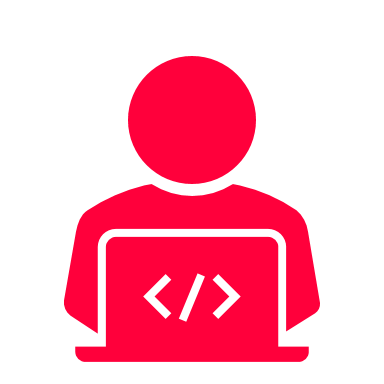 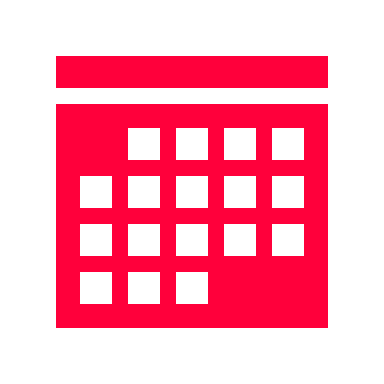 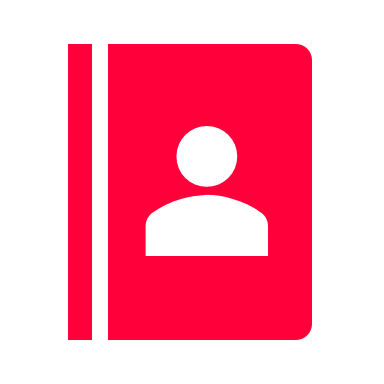 Check your passport is valid for at least 6 months before you travel
Check if you need a visa, work permit or other documentation to travel for business purposes
If you need to apply for a visa or work permit – do so ahead of time before you travel
6
Mobility rules (non-TCA)
The Schengen Area is a group of 26 European countries which have abolished all border control at their shared borders. The Area thus functions as a zone of free movement. It comprises most EU countries except Ireland, and also includes non-EU member states such as Norway, Iceland, Switzerland and Liechtenstein. 
Due to the UK’s inclusion on the EU Schengen Visa-waiver list, a limited range of business activities should still be permitted, visa-free, across the whole Schengen Area for up to 90 days in a 180-day period. 
These are likely to include business meetings, attending conferences, and receiving training, as well as sporting and cultural events, and short-term study.
Some Member States also allow additional short-term activities that do not require a visa as part of their domestic immigration regimes. The types of activities allowed differ by country – and visitors should check the individual immigration regime of the country they are planning to visit.
If visitors plan to stay longer than 90 in 180 days, or are carrying out activities not included in a Member State’s visa-waiver list, they may need a visa, work permit or other documentation. 
It is worth noting that in 2022 the EU will introduce a US-style electronic travel authorisation system for visitors from countries that are not part of the EU – the ETIAS. This system will check the security credentials and charge a fee to travellers visiting EU member countries for business, tourism, and other purposes.
7
Inbound mobility and the UK’s new immigration system (1)
In addition to the short-term, 90-day route covered by Mobility provisions in the TCA, the following routes are of importance for barristers seeking to enter the UK to work:
Visitors
Visitors can either apply for a visa before arrival or seek leave to enter at the UK border. 
HMG has made clear its intention for EU and Swiss citizens to not require visas to visit the UK. 
Visitors can come to the UK for up to 6 months and can enter the UK multiple times.
Visitor activity includes tourism and visiting friends and family. Business related activities include for example attending meetings and conferences, carrying out independent research, and undertaking work-related training. A full list can be found on Gov.uk under by searching for ‘Immigration Rules Appendix Visitor: Permitted Activities’

Intra-Company Transfers (ICT) & Graduate ICT
The Intra-Company Transfer route is for established workers who are being transferred by the business they work for to do a skilled role in the UK in a different branch of the same firm.
The Intra-Company Graduate Trainee route is for workers who are being transferred by the business they work for to undertake a role in the UK as part of a structured graduate training programme.
The main change in 2021 will be bringing in EU citizens into these routes, which will require visas under the Points Based System.
8
Inbound mobility and the UK’s new immigration system (2)
T5 – Temporary Worker – International Agreement Worker visa 
This route is for a person who wants to come to the UK to provide a service covered under international law, including providing a service under contract as a contractual service supplier or independent professional. 
A person on the International Agreement Worker route can stay for a maximum period of between 6 months and 2 years depending on the international agreement.

T5 - Government Authorised Exchange (GAE) Visa  
This route allows employers to temporarily recruit workers in different roles to meet international objectives across a number of sectors. 
There are two schemes – run by the Law Society of England & Wales (for international solicitors) and the Bar Council (for international barristers).
The scheme caters for those who wish to come to the UK on an approved scheme for a period of no more than 12 or 24 months, e.g. to undertake pupillage 

Skilled Worker Route (Sponsored) 
This route is for employers wishing to recruit people to work in the UK for a specific job role. A skilled worker must have a job offer in an eligible skilled occupation from a HO-approved sponsor. Lawyers are eligible. 
It will be open to EU and non-EU nationals who meet certain conditions including a job offer by a licensed employer, being able to speak English and their qualification level to be equivalent to A-levels and above. This will be used by migrant solicitors and self-employed barristers entering the UK to work. 
There will no longer be a cap on the number of applications and the requirement for the employer to undertake the resident labour market test will be removed.
The minimum salary threshold is £20,480. However, a migrant can enter the UK if their salary is lower, provided their job offer falls under the Shortage Occupation List (SOL). Lawyers are unlikely to fall into the SOL category.  
There are three mandatory criteria which make up the 50 points required to be eligible under this route: (i) 20 points for a job offer at an appropriate skill level; (ii) 20 points for a job offer from an approved sponsor; and (iii) 10 points for English language skills. 
Under this route, an applicant can stay for up to 5 years before needing to extend their visa. After 5 years, the applicant can apply to settle permanently in the UK (indefinite leave to remain). 
Employers such as law firms wishing to sponsor an EU or non-EU national will have to ensure they are registered as a licensed sponsor. 
Self-employed barristers will enter via this route. The Bar Council will be their sponsors.
9
[Speaker Notes: https://www.gov.uk/guidance/immigration-rules/immigration-rules-appendix-t5-temporary-worker-international-agreement-worker]